4 группа:
Верования славян
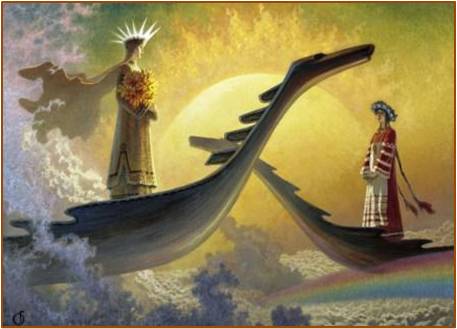 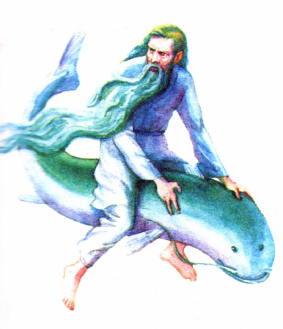 Духи
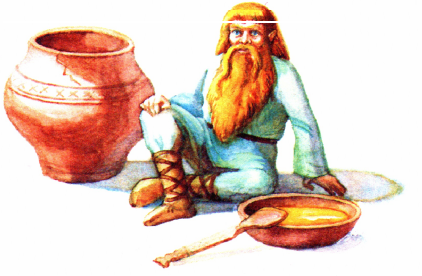 водяной
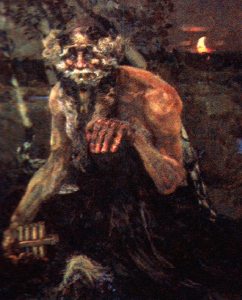 домовой
леший
Славянские 
боги
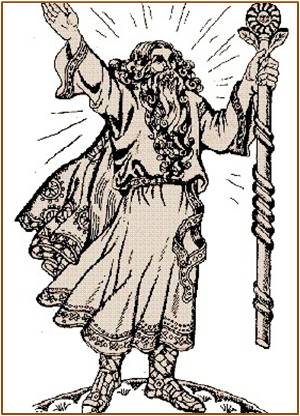 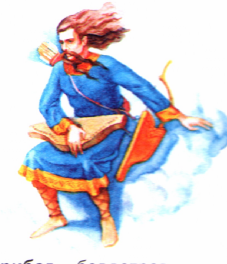 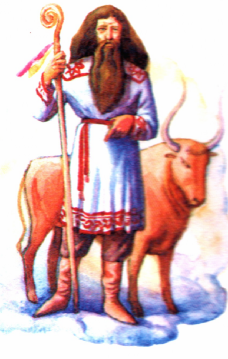 Хорс - бог солнца
Перун - бог грома и молнии, покровитель воинов
Стрибог -
 бог ветров
Велес  - бог скотоводства и торговли
Приношение духам реки